FELVÉTELI TÁJÉKOZTATÓ
a 2024/2025-ös tanévre
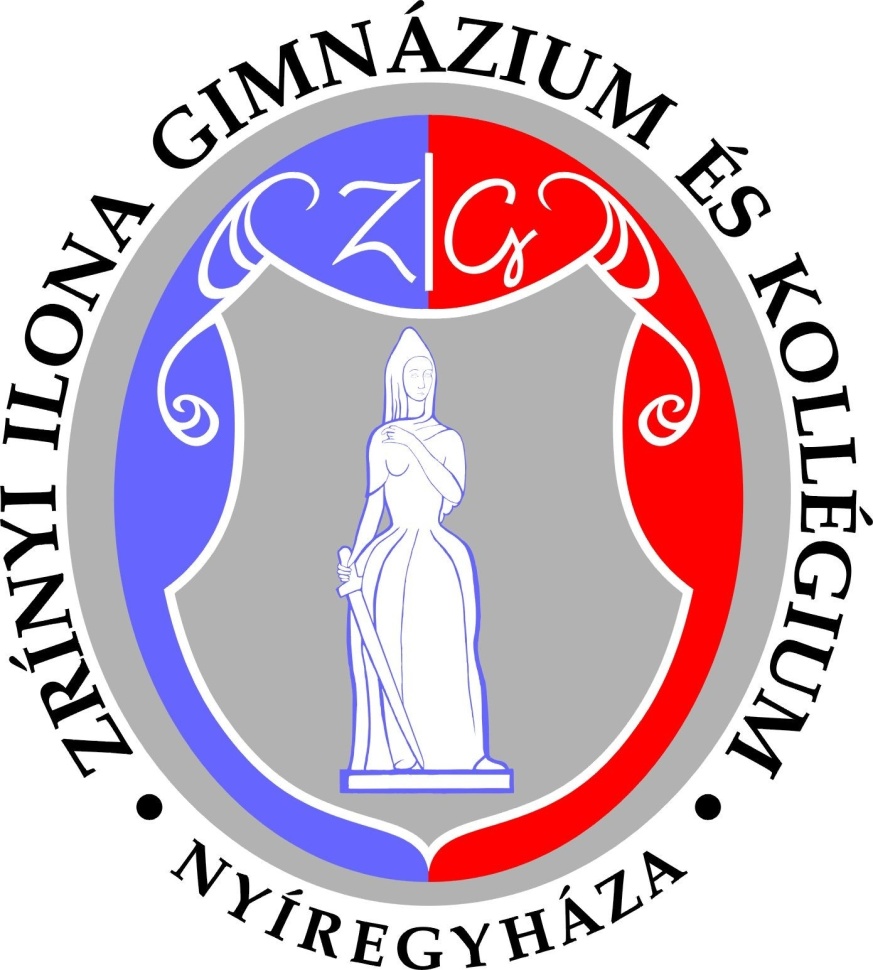 2023. szeptember 07.
Nagy Andrea Ibolya
igazgatóhelyettes
I. Iskolaszerkezet

II. Az oktatás sajátosságai

III. Felvételi információk

IV. Tavalyi felvételi eredmények
I. Iskolaszerkezetünk
Négy évfolyamos – 2 osztály
		általános tantervű (NAT 2020), emelt nyelvi 	óraszámmal 
- haladó angol és kezdő angol
- kezdő német és kezdő spanyol („tagozat”)	
Öt évfolyamos – 2 osztály
- nyelvi előkészítő (1+4 év) 
  kezdő angol, kezdő német 
- AJTP (1+4 év): kezdő angol és haladó angol
II. Az oktatásról
1. Az osztályok szervezésének alapelvei: 
AJTP osztály: pályázat kiírása szerint (szeptember 4-én jelent meg)
többi osztály: az 1. idegen nyelv szerint
2. Osztályok bontása  
magyar nyelv, matematika, idegen nyelvek, digitális kultúra és emelt szintű képzés a 11. és a 12. osztályban
3. Második idegen nyelvet

évfolyam szintjén szervezzük sávosan, de az osztálytól függően választható
legalább 14 jelentkező esetén indulhat a csoport
a 2. nyelv óraszáma: 3-3-3-3 óra/hét 
NYEK és AJTP osztály – a második évtől tanulja
4. Emelt szintű képzés 
1 emelt szintű tárgy választása kötelező 
az igényeket felmérve szervezzük, legalább 14 jelentkező esetén	
11-12. évfolyamon (+2, +3 óra)
„kisfakt”:
pl. magyar: 	  (4+2) óra/hét; (4+3) óra/hét
	történelem:  (3+2) óra/hét; (3+3) óra/hét
	biológia, kémia, földrajz: 	3 óra/hét, 3 óra/hét
„nagyfakt”:
	 matematika: 6 ill. 7 óra/hét
III.  Felvételi információk a2024/2025-ös tanévre
OM: 033652
Intézményi kód: 001

Tervezett osztályok:
2 osztály – 4 éves képzés
1 osztály – nyelvi előkészítő – 5 éves képzés
1 osztály – AJTP osztály – 5 éves képzés
A osztály
4 éves képzés – 34 óra/hét
haladó angol (0001) 
kezdő angol (0002) 
2. nyelv: német vagy spanyol
Felvételi vizsga:
Központi  írásbeli: magyarból és matematikából Szóbeli felvételi haladó angol tanulmányi területre: társalgás  angol nyelven a kiadott tematika szerint, képek alapján és mondat kiegészítés vagy fordítás (választható). Február 19-én tájékoztató és próbaszóbeli.
 https://ujweb.zrinyinyh.hu
A felvételi pontok arányahaladó angol tanulmányi területre
szóbeli pontok (max.40 pont)
hozott pontok (max.60 pont)
a magyar és a matematika írásbeli pontszámának összege (max.100 pont)
A hozott pontok számolása
A 7. osztály év végi, és a 8. osztály félévi osztályzatok közül a következőket számítjuk be:
magyar irodalom
magyar nyelv 
matematika
történelem
idegen nyelv
a legjobb eredményű természettudományos tárgy
Ezek összesen a felvételi pontok 30%-át adják.
B osztály

4 éves képzés – 34 óra/hét
Kezdő német (0003) –kezdő spanyol (0004) 
2. nyelv: angol
Felvételi vizsga:
Központi  írásbeli magyarból és matematikából 
Szóbeli felvételi nincs.
D osztály (Nyelvi előkészítő osztály)

5 évfolyamos képzés (1+4 év)
Kezdő angol (0005) vagy kezdő német (0006)
A 9.NYEK osztályban  32 óra/hét
	9-12. osztályban 34 óra/hét
		2. nyelv: 9-12. osztályban: angolosoknak német, németeseknek angol
Felvételi vizsga:
Központi  írásbeli magyarból és matematikából
Szóbeli felvételi nincs.
A felvételi pontok arányaminden kezdő nyelvi osztályba
hozott pontok 
(max. 100 pont)
a magyar és a matematika írásbeli pontszámának összege 
(max. 100 pont)
A hozott pontok számolása
A 7. osztály év végi, és a 8. osztály félévi osztályzatok közül a következőket számítjuk be:
magyar irodalom
magyar nyelv 
matematika
történelem
idegen nyelv
a legjobb eredményű természettudományos tárgy
Ezek összesen a felvételi pontok 50%-át adják.
Azonos felvételi pontszám esetén 
előnyben részesül:

a halmozottan hátrányos helyzetű tanuló
a nyíregyházi tanuló
Nyílt napok az A, B, D osztályokba jelentkezőknek:
2023. szeptember 18. és 19.
C osztály: AJTP

A jelentkezés és a felvétel feltételei – BM pályázat szerint, szeptember 4-én jelent meg: https://ujweb.zrinyinyh.hu
Szülői beiskolázási tájékoztató és nyílt nap
	2023. szeptember 12-én 9.30 órától

	Figyeljék a honlapunkat!
AJTP
5 évfolyamos képzés (1+4 év)
Kezdő angol és haladó angol (0007)
A 9.AJTP osztályban  30 óra/hét
2. nyelv: a 9-12. évfolyamon: német vagy francia
Felvételi vizsga:
Központi  írásbeli magyarból és matematikából 
Egyéb mérés a BM pályázat szerint.
Fontos!
Minden jelentkezés egyenértékű.
A sorrend a tanuló, a szülők számára fontos. 
   Ezt az iskoláknak nem kell tudniuk.
A sorrend egy alkalommal módosítható (2024.04.08-10.), de csak akkor érdemes megváltoztatni, ha az előrébb rangsorolt helyre már nem szeretnének felvételt nyerni.
Ha az 1. helyre bizonytalan a felvétel, a 2. helyre biztos, nincs értelme sorrendet módosítani, mert a 2. helyen lévő iskolába, osztályba kötelező a diákot felvenni, ha elég a pontszáma.
Sajátos nevelési igényű tanulók

Minden tanulónak meg kell írni a központi felvételi dolgozatokat.
Szakértői és rehabilitációs bizottság, ill. Nevelési tanácsadó által kiállított szakvéleményt kell a jelentkezési lappal együtt beküldeni.
Szülői kérvényt kell beadni, hogy a szakvéleményben megfogalmazottak közül milyen kedvezményt szeretne igénybe venni. 
Biztosítjuk az előírt kedvezményeket: pl. számítógép használata, felnagyított feladatlap, írásbelin többletidő biztosítása …
Fontos időpontok
Írásbeli felvételi: 
			2024.01.20. (szombat) 10.00 óra
    A dolgozat megtekintése, lefényképezése: 
			2024.01.22. (hétfő) 08.00-16.00 óra 
	Pótnap: 2024.01.30. (kedd)14.00 óra  JELEZZÉK!
A szóbeli felvételi tervezett időpontjai:
    Haladó angol nyelv:
				2024.03.04. (hétfő) 12.00 óra
Pótnap: 	2024.03.06. (szerda) 14.00 óra JELEZZÉK! 
Bármely változásról honlapunkon adunk tájékoztatást.
Információk az eredményekről
A tanulók felvételi eredményei oktatási azonosítóval megtekinthetők legkésőbb 	2024.03.22-től: 
honlapunkon: https://ujweb.zrinyinyh.hu 
telefonon: 42/500-567 
személyesen.

Csak oktatási azonosító alapján adhatunk információt.
Az írásbeli és a szóbeli felvételi vizsga időpontjáról a felvételire jelentkezőknek értesítést nem küldünk!

Az írásbeli eredményekről az értesítést várhatóan postán küldjük el.
IV. Tavalyi nyolcadikos felvételi eredményeink
A 2023/24-es tanévre 464 nyolcadikos tanuló jelentkezett hozzánk, összesen 985 jelentkezési helyre. (130 helyet hirdettünk meg.)
Felelősségteljes döntést kívánunk
 Önöknek!
Köszönöm megtisztelő figyelmüket!